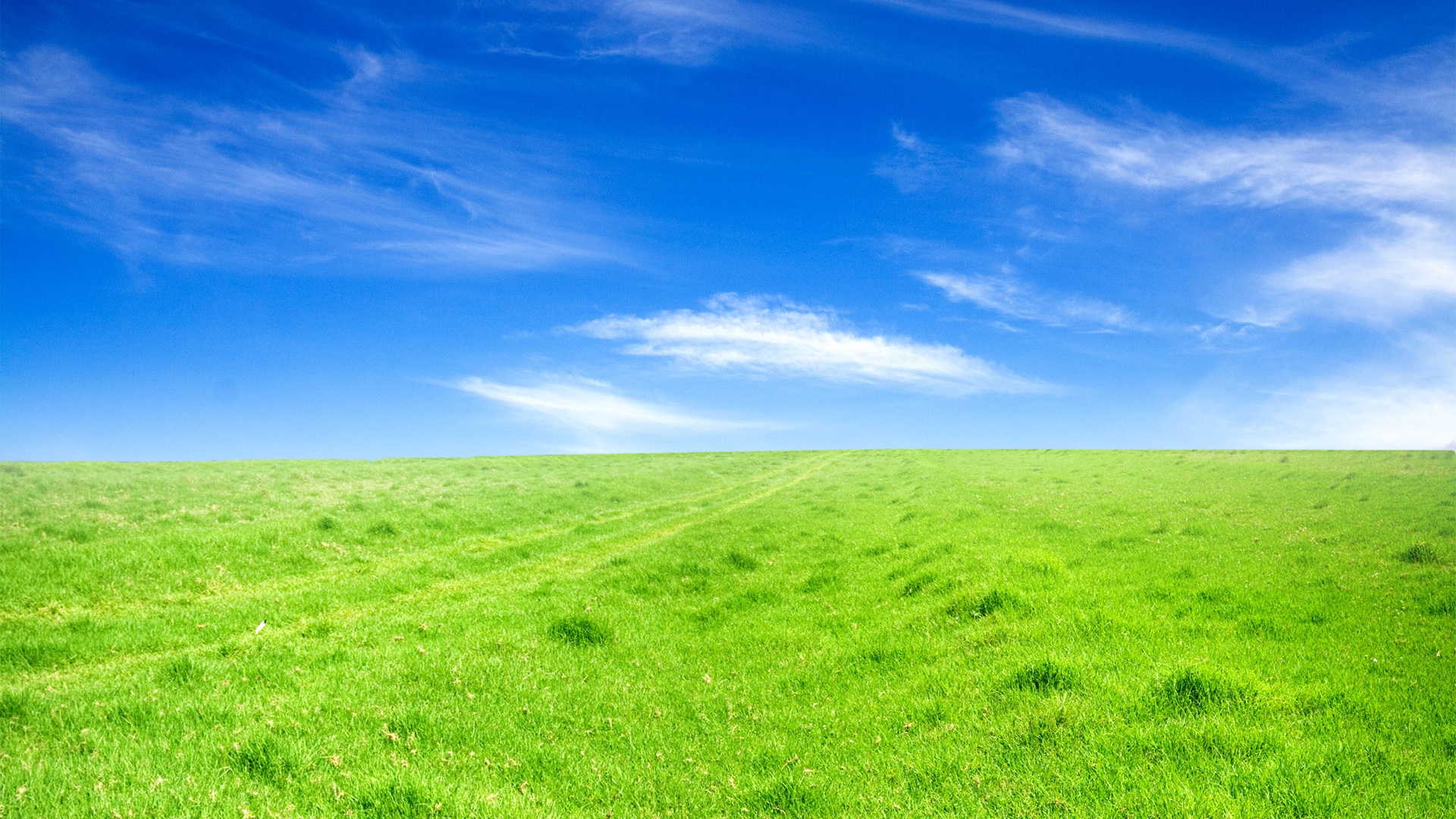 28th Sunday in Ordinary Time - Year B
Chúa Nhật 28 Thường Niên Năm B
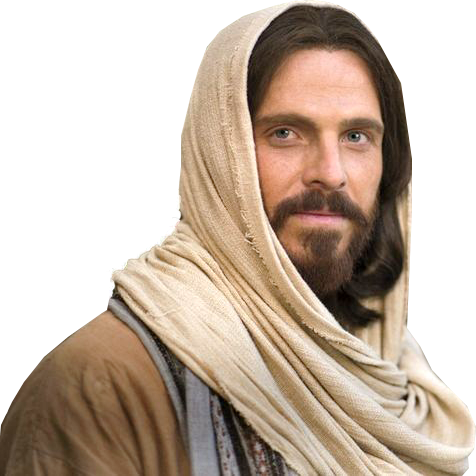 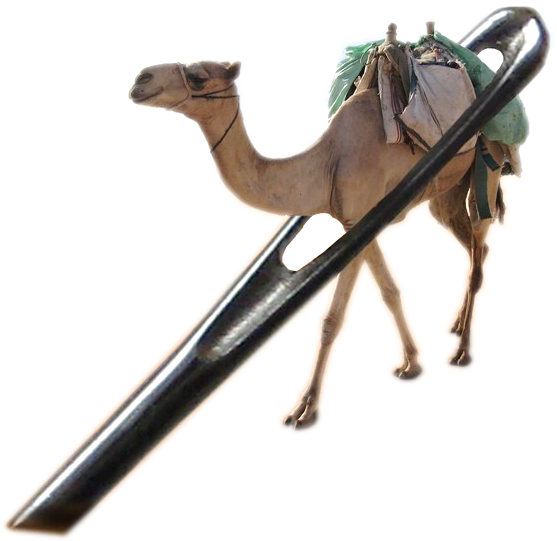 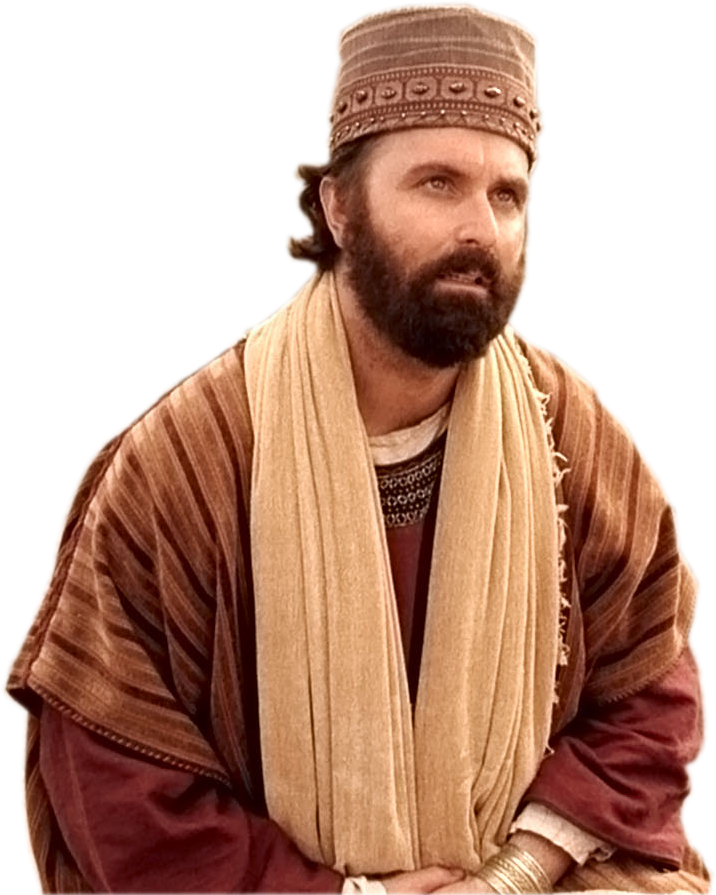 14/10/2018
Hùng Phương & Thanh Quảng thực hiện
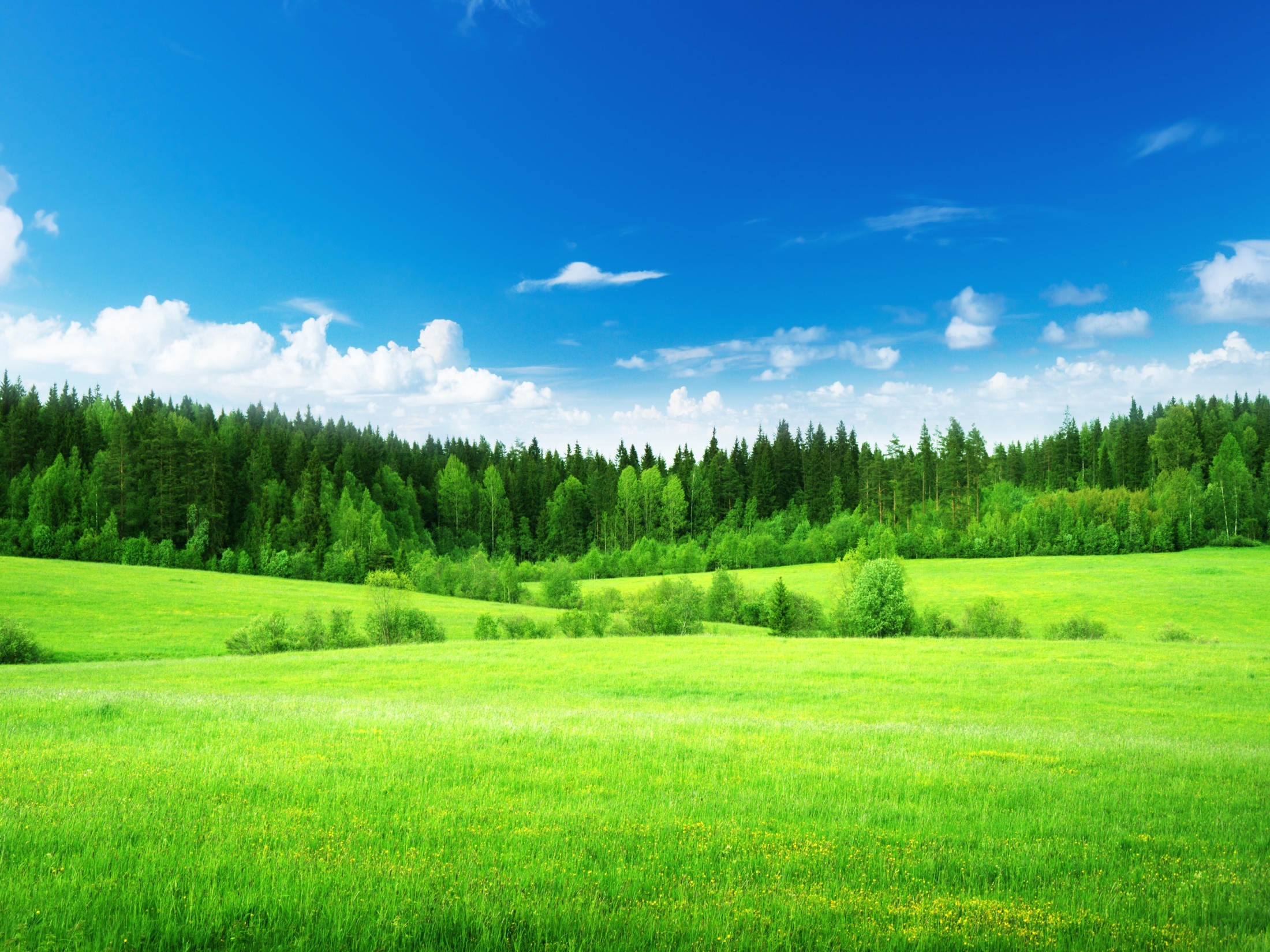 28th Sunday in Ordinary Time - Year B
Chúa Nhật 28 Thường Niên Năm B
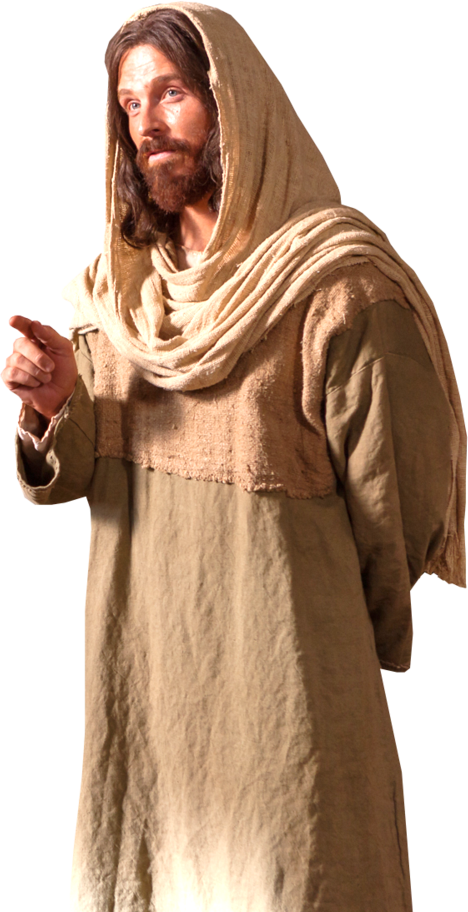 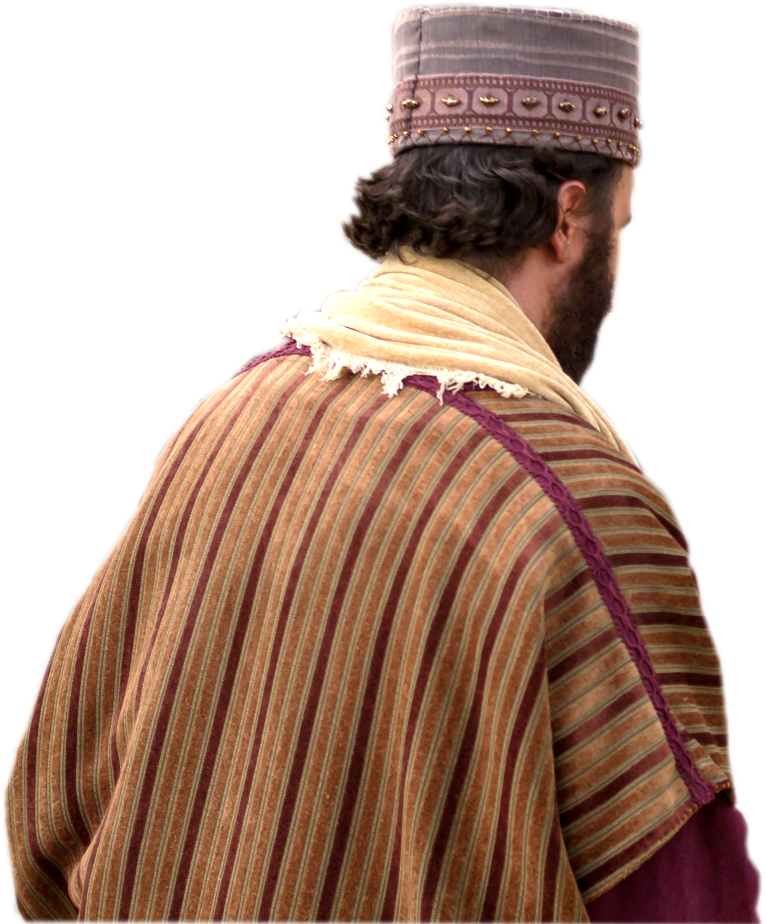 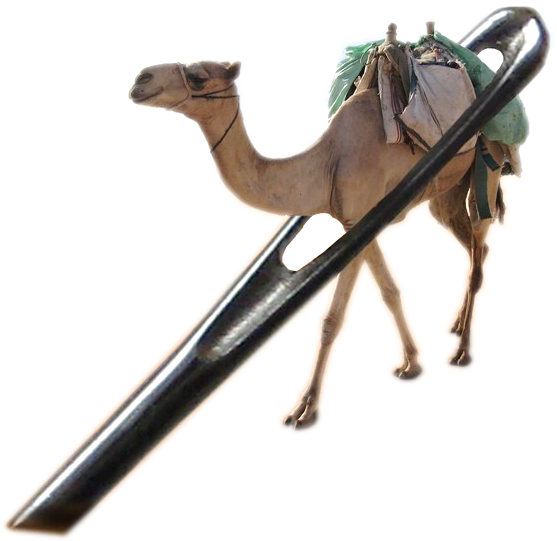 14/10/2018
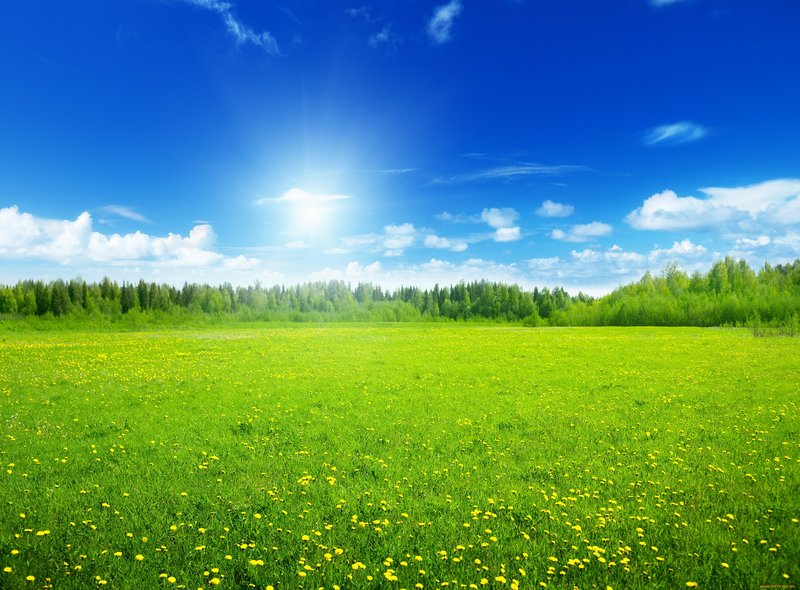 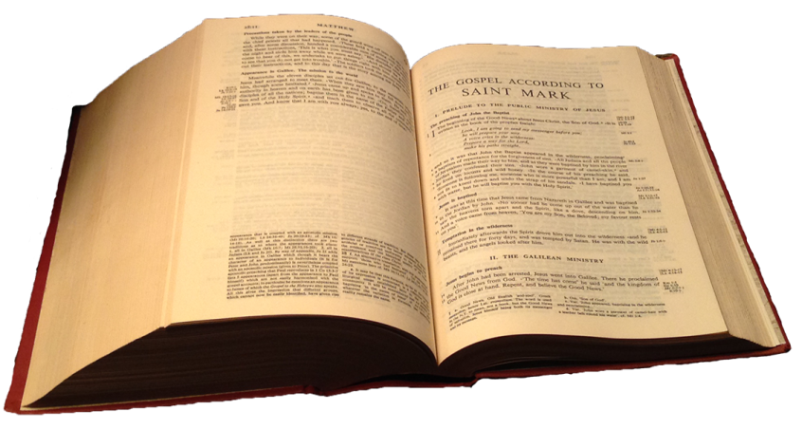 Gospel
Mark
10:17-30
Phúc Âm theo Thánh Máccô
10:17-30
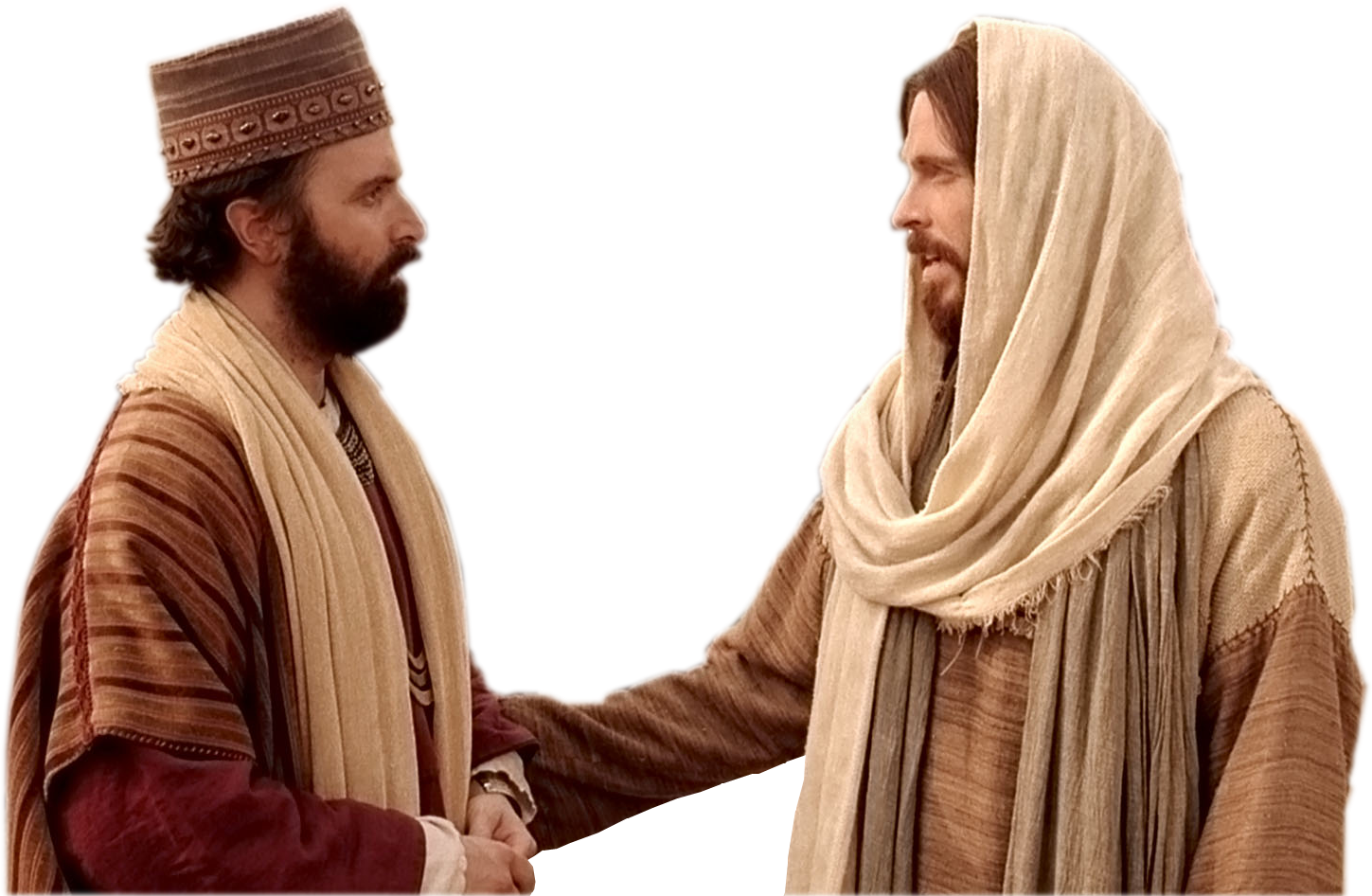 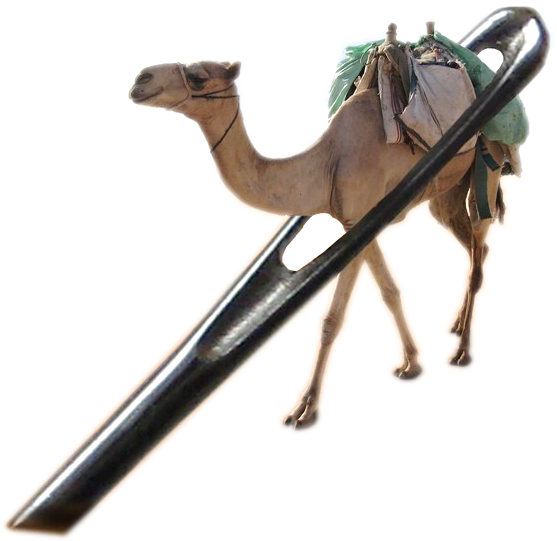 Jesus was setting out on a journey 
when a man ran up,
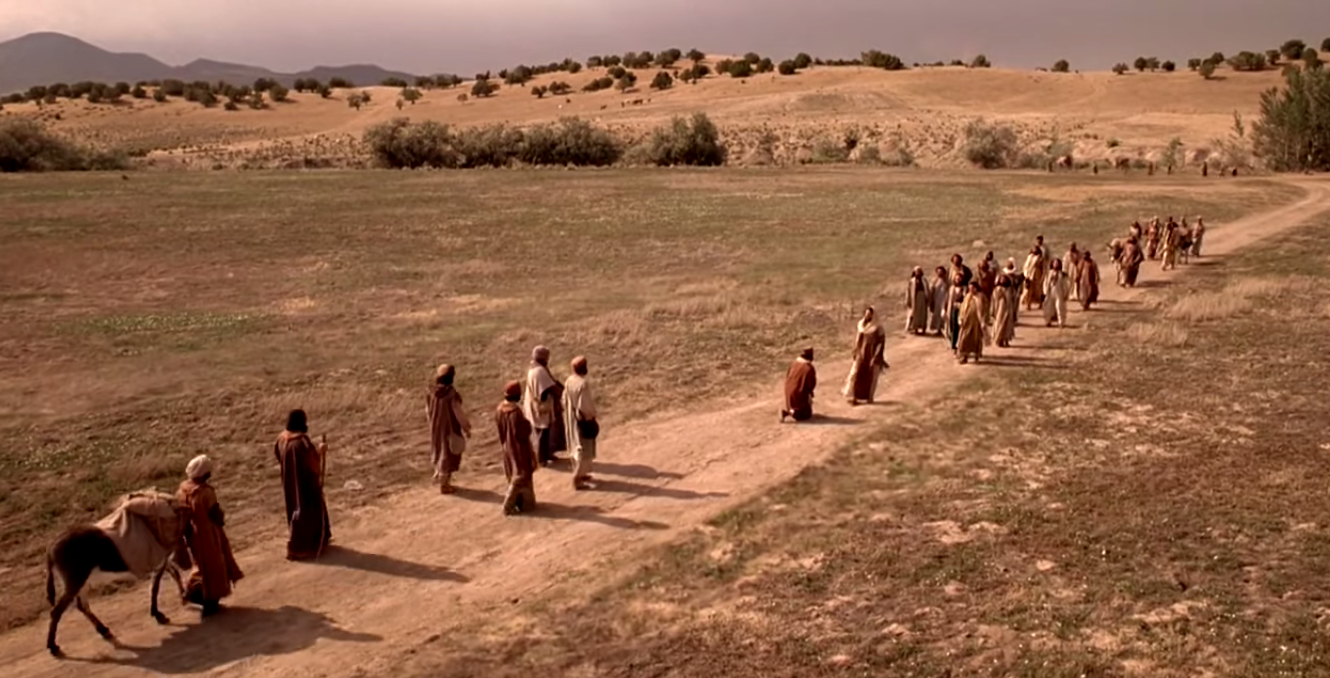 Khi ấy,  Đức Giê-su vừa lên đường, 
thì có một người chạy đến,
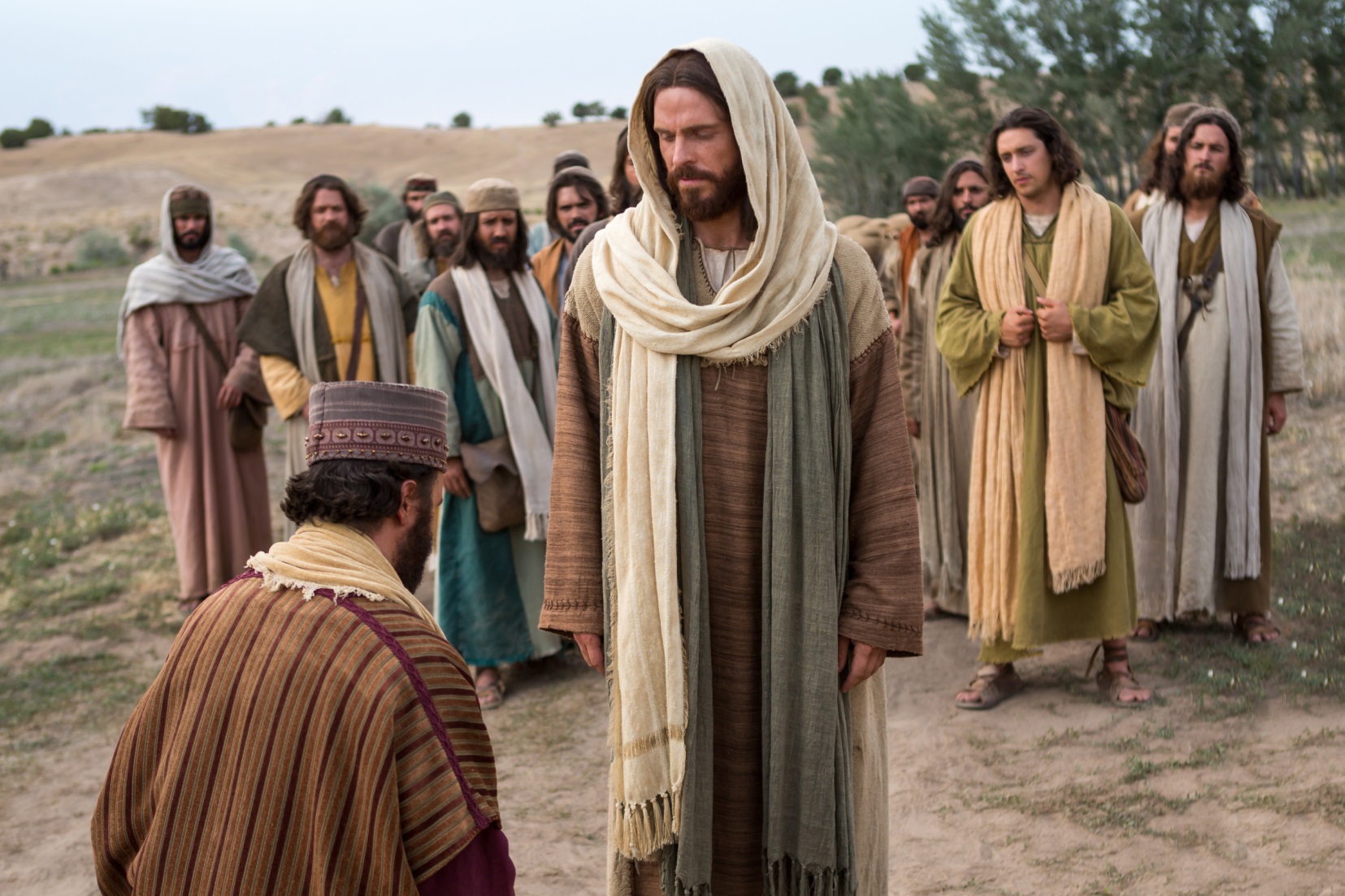 knelt before him and put this question to him, ‘Good master, what must I do to inherit eternal life?’
quỳ xuống trước mặt Người và hỏi: "Thưa Thầy nhân lành, 
tôi phải làm gì để được sự sống đời đời làm gia nghiệp?"
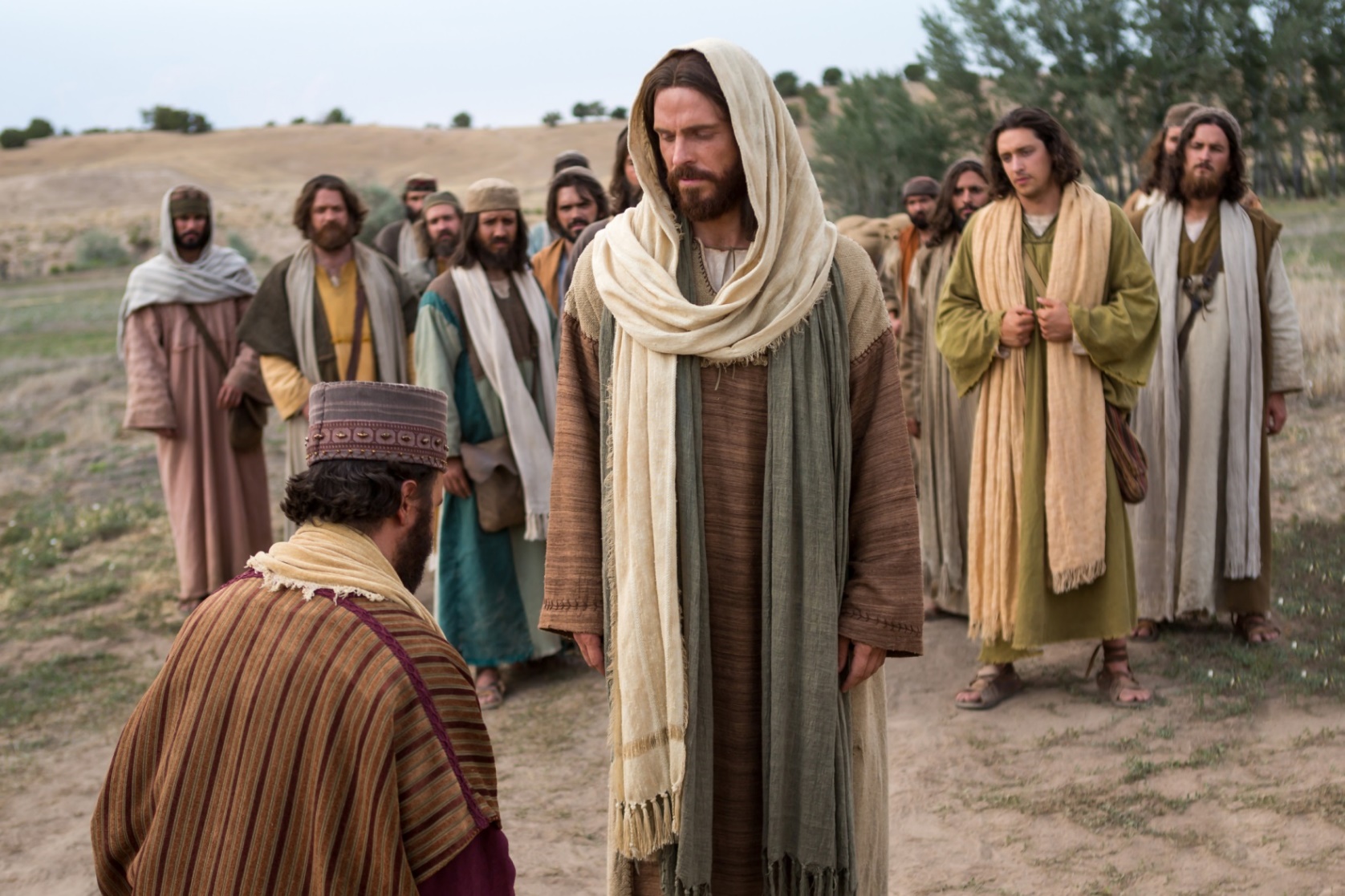 Jesus said to him, ‘Why do you call me good? 
No one 
is good but God alone.
Đức Giê-su đáp: 
"Sao anh nói tôi là nhân lành? Không có ai nhân lành cả, 
trừ một mình Thiên Chúa.
You know the commandments: You must not kill; You must not commit adultery;
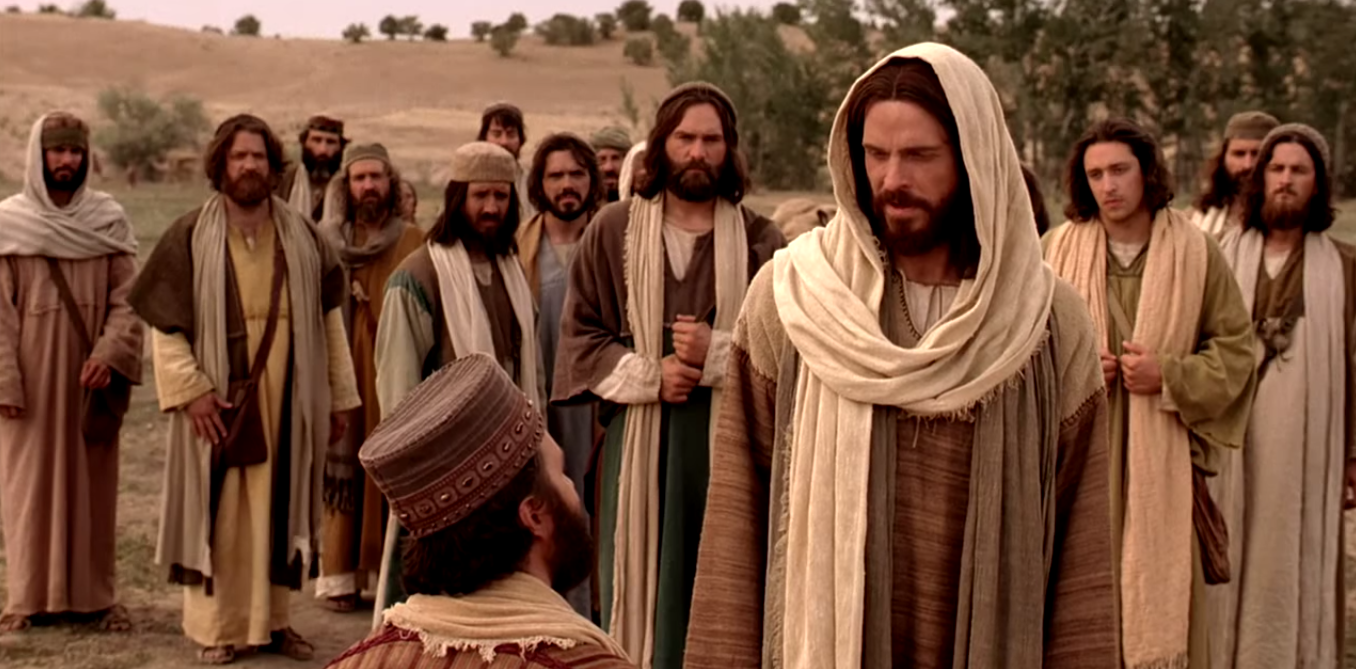 Hẳn anh biết các điều răn: 
Chớ giết người, chớ ngoại tình,
You must not steal; You must not bring false witness; You must not defraud; Honour your father and mother.’
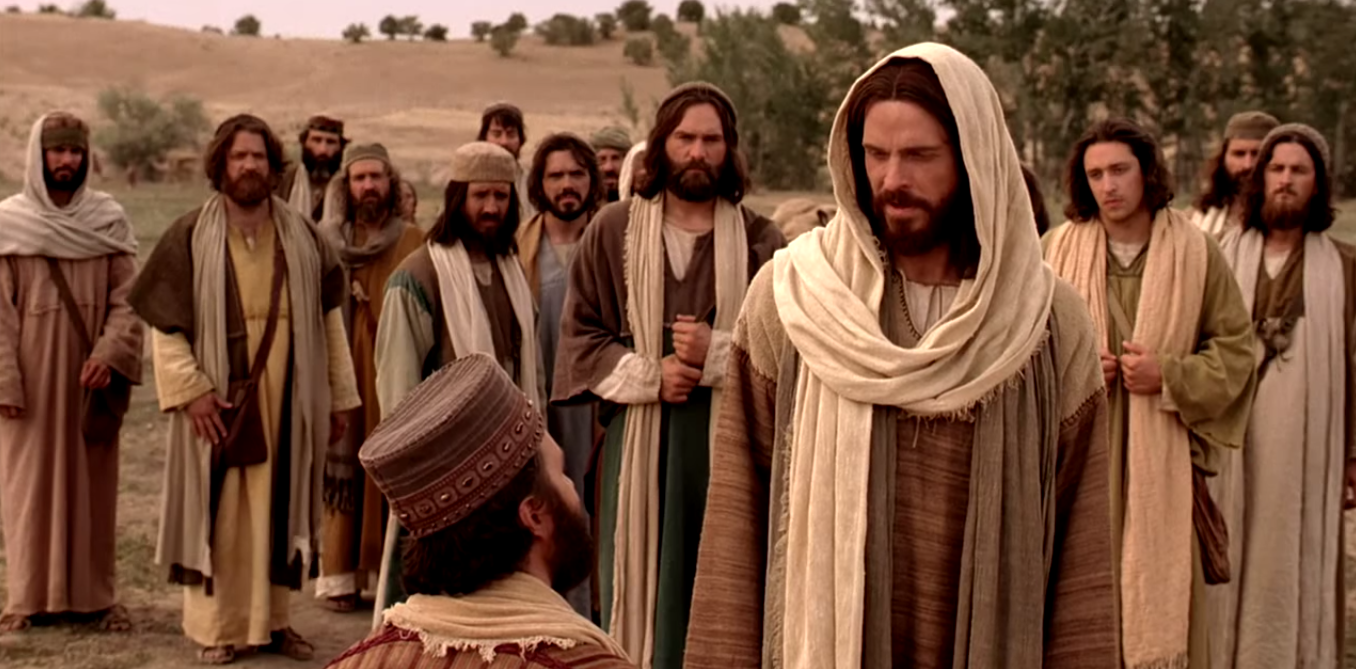 chớ trộm cắp, chớ làm chứng gian, 
chớ làm hại ai, hãy thờ cha kính mẹ."
And he said to him, ‘Master, I have kept all these from my earliest days.’
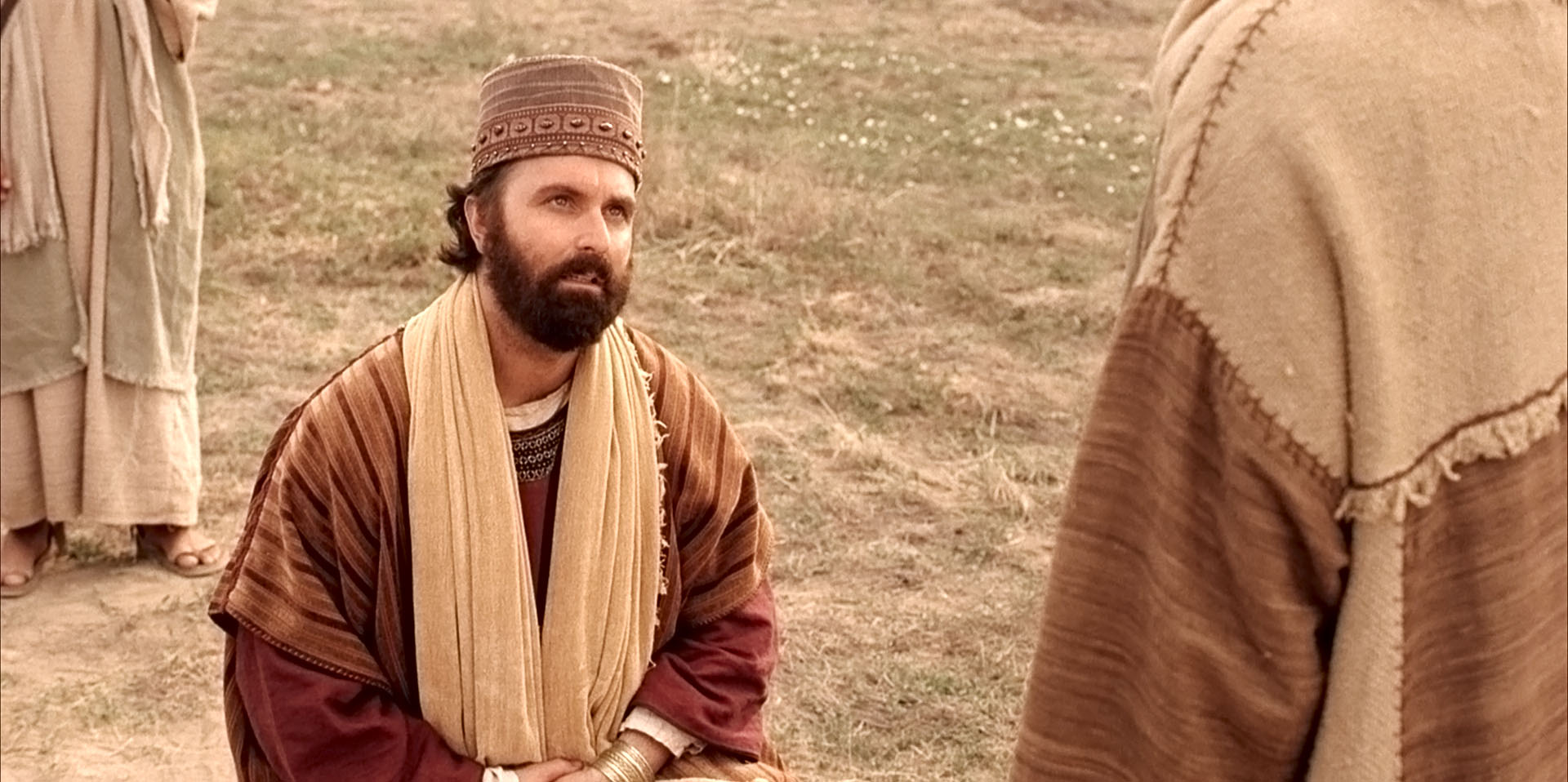 Anh ta nói: "Thưa Thầy, tất cả những điều đó, tôi đã tuân giữ từ thuở nhỏ."
Jesus looked steadily at him 
and loved him, and he said,
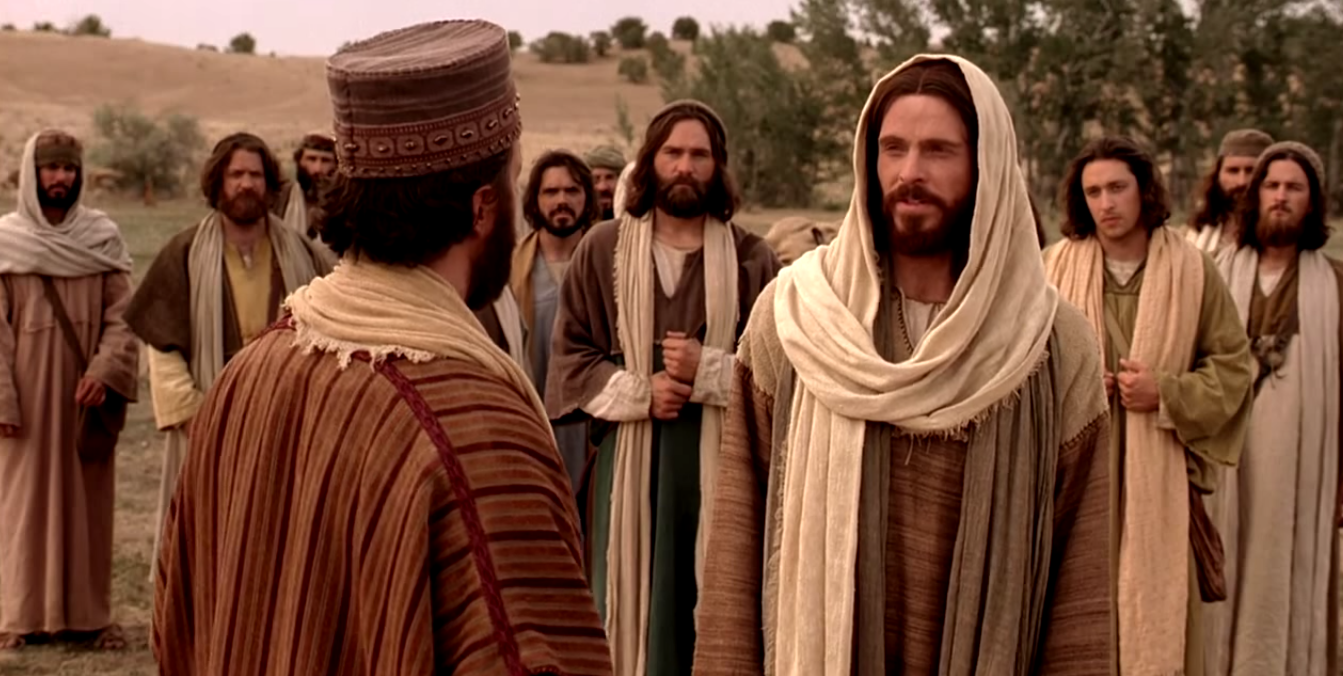 Đức Giê-su đưa mắt nhìn anh ta 
và đem lòng yêu mến. Người bảo anh ta:
‘There is one thing you lack. Go and sell everything you own and give the money to the poor, and you will have treasure in heaven; then come, follow me.’
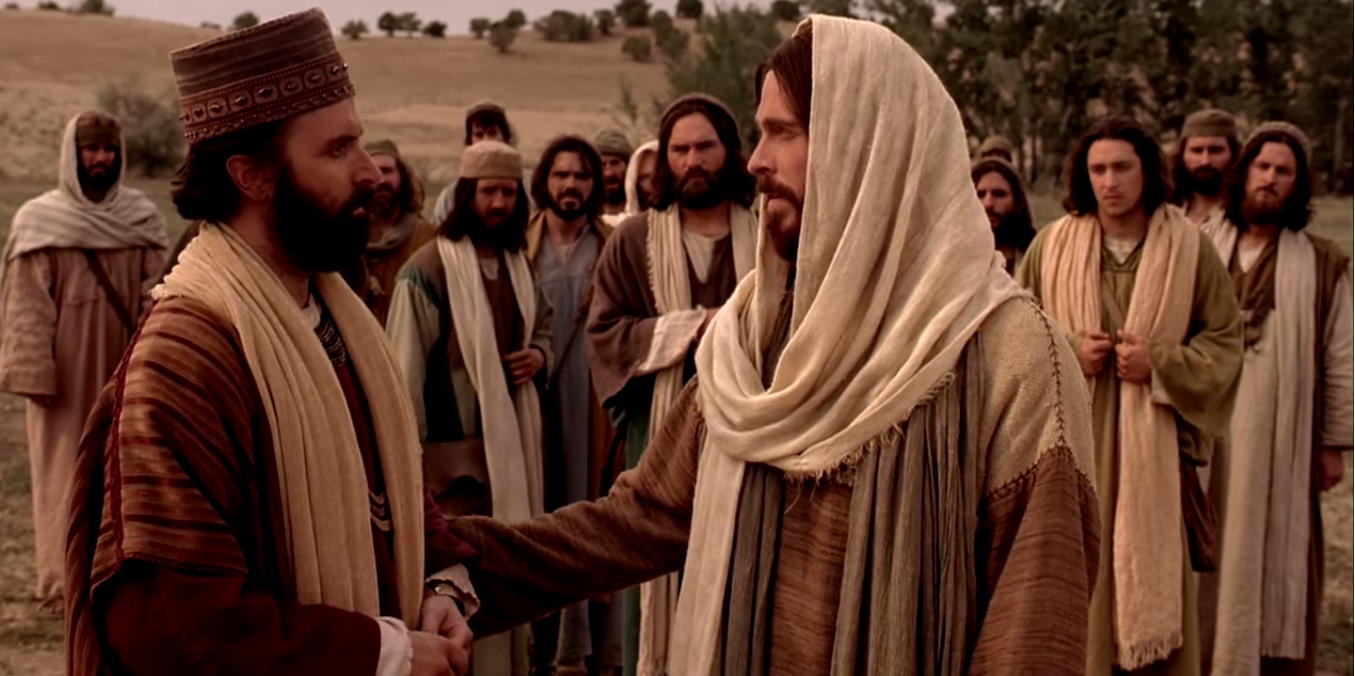 "Anh chỉ thiếu có một điều, là hãy đi bán những gì anh có mà cho người nghèo, 
anh sẽ được một kho tàng trên trời. 
Rồi hãy đến theo tôi."
But his face fell at these words 
and he went away sad, 
for he was a man of great wealth.
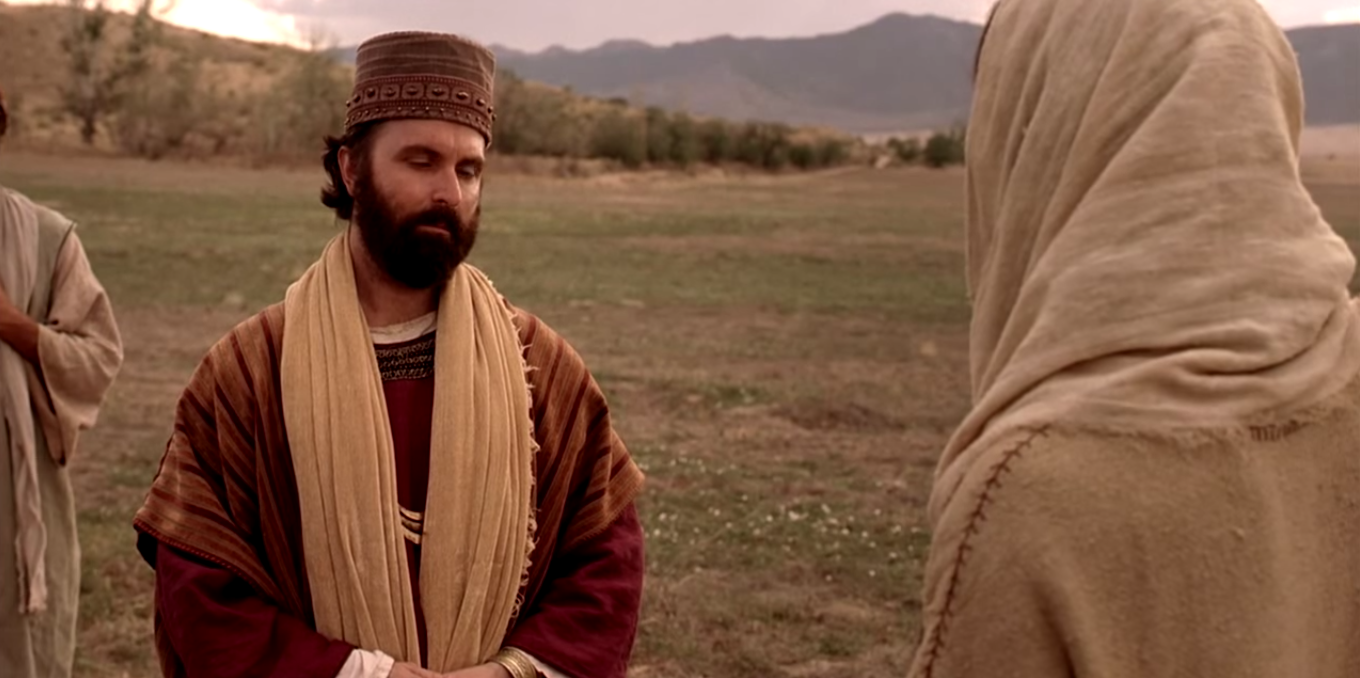 Nghe lời đó, anh ta sa sầm nét mặt và buồn rầu bỏ đi, vì anh ta có nhiều của cải.
Jesus looked round and said to his disciples, ‘How hard it is for those who have riches to enter the kingdom of God!’
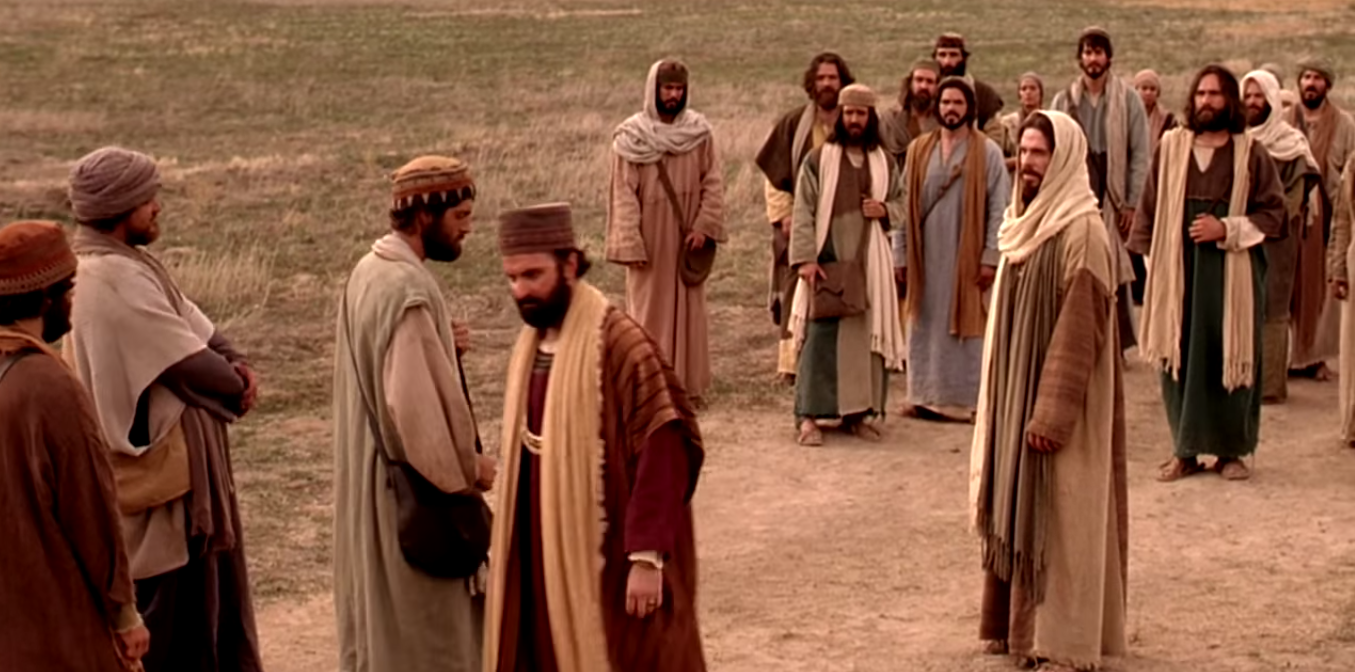 Đức Giê-su rảo mắt nhìn chung quanh,
 rồi nói với các môn đệ: "Những người có của thì khó vào Nước Thiên Chúa biết bao!"
The disciples were astounded by these words, but Jesus insisted, ‘My children,’ he said to them, ‘how hard it is to enter the kingdom of God!
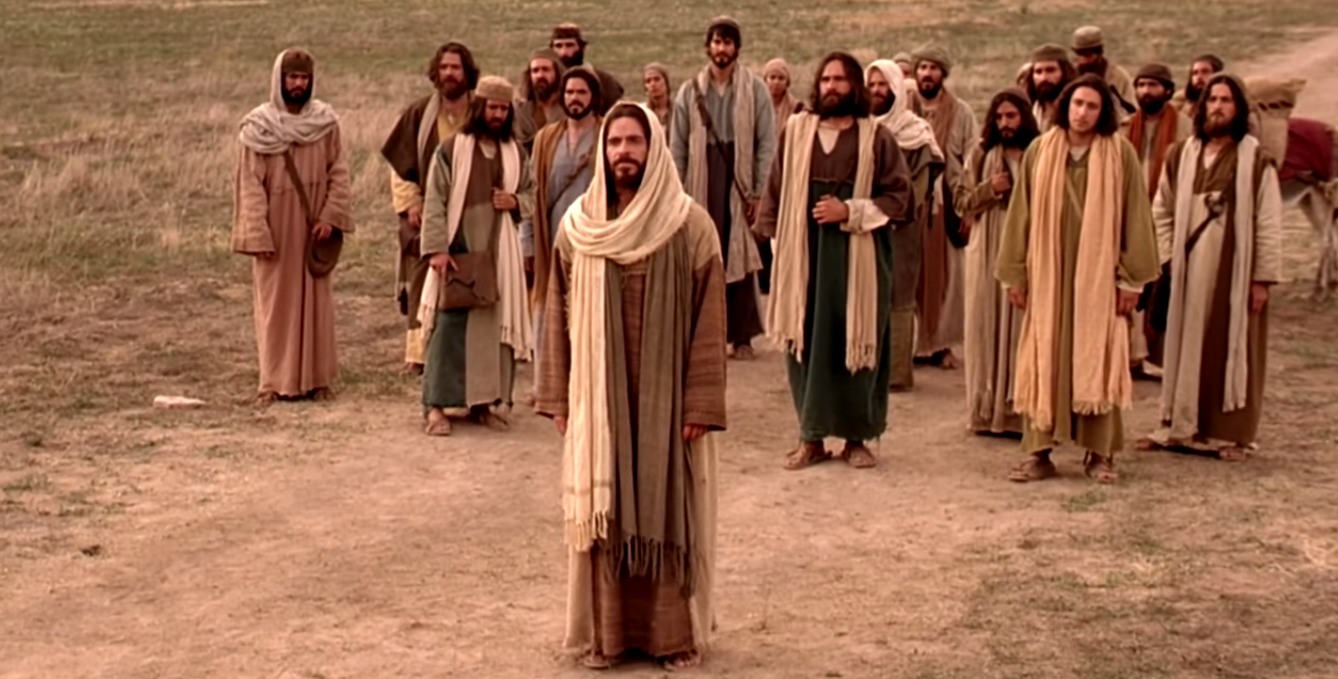 Nghe Người nói thế, các môn đệ sững sờ. Nhưng Người lại tiếp: "Các con ơi, vào được Nước Thiên Chúa thật khó biết bao!
It is easier for a camel to pass through the eye of a needle than for a rich man 
to enter the kingdom of God.’
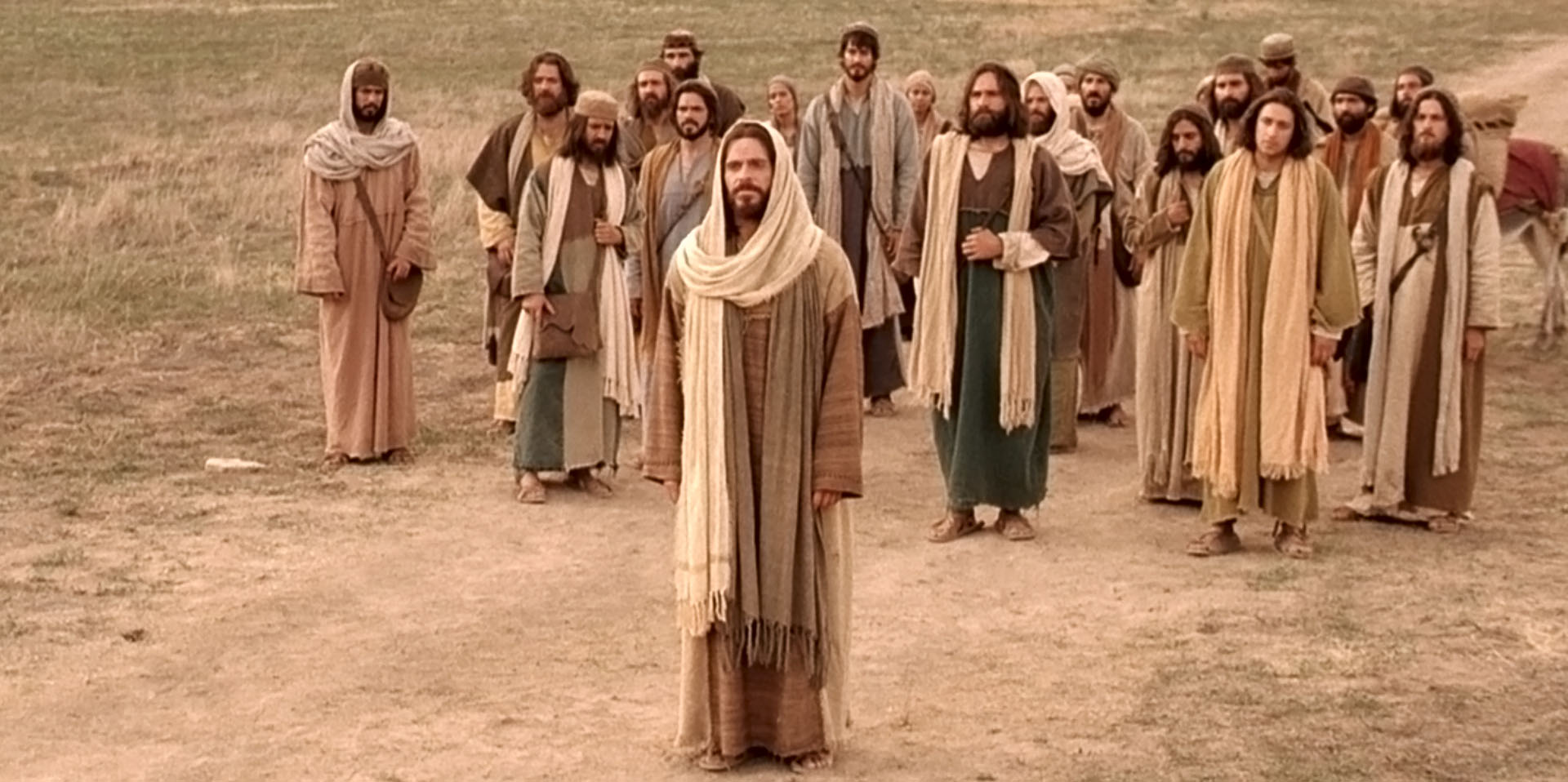 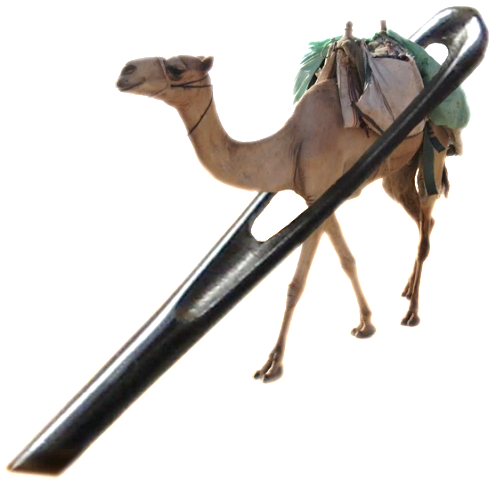 Con lạc đà chui qua lỗ kim còn dễ hơn người giàu vào Nước Thiên Chúa."
They were more astonished than ever. ‘In that case’ they said to one another, ‘who can be saved?’
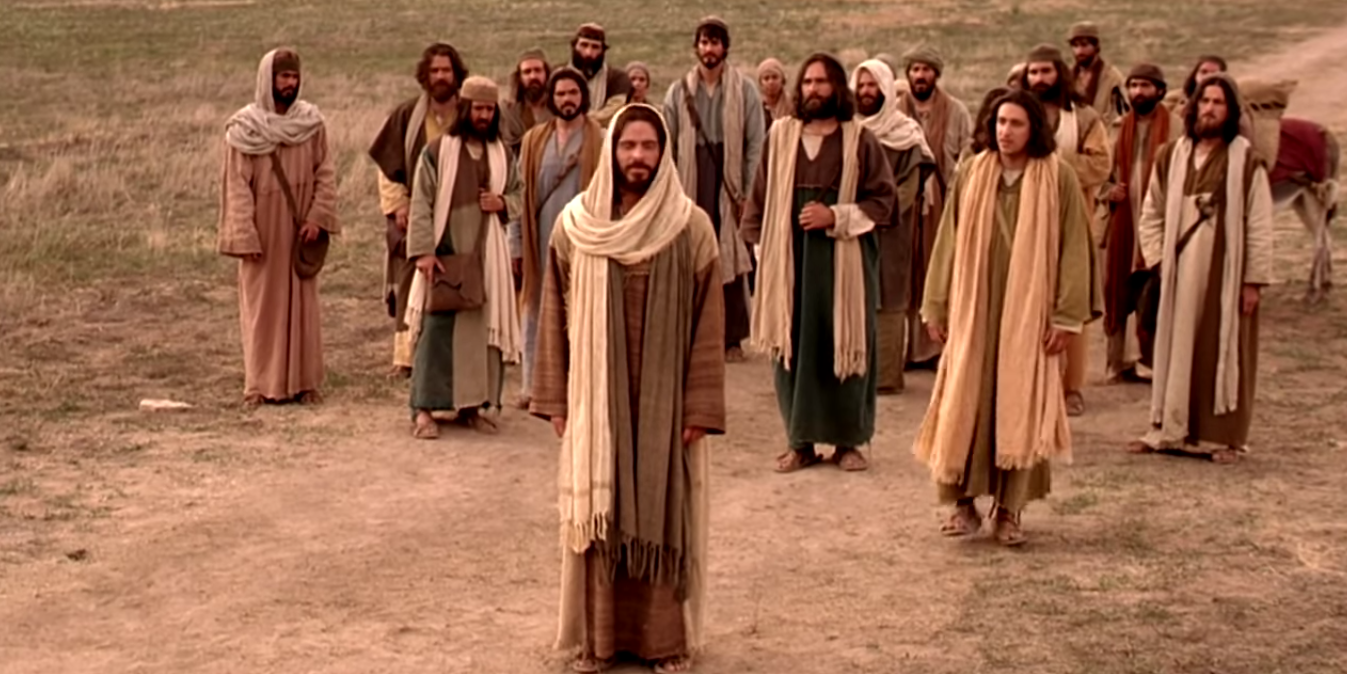 Các ông lại càng sửng sốt hơn nữa và nói với nhau: "Thế thì ai có thể được cứu?"
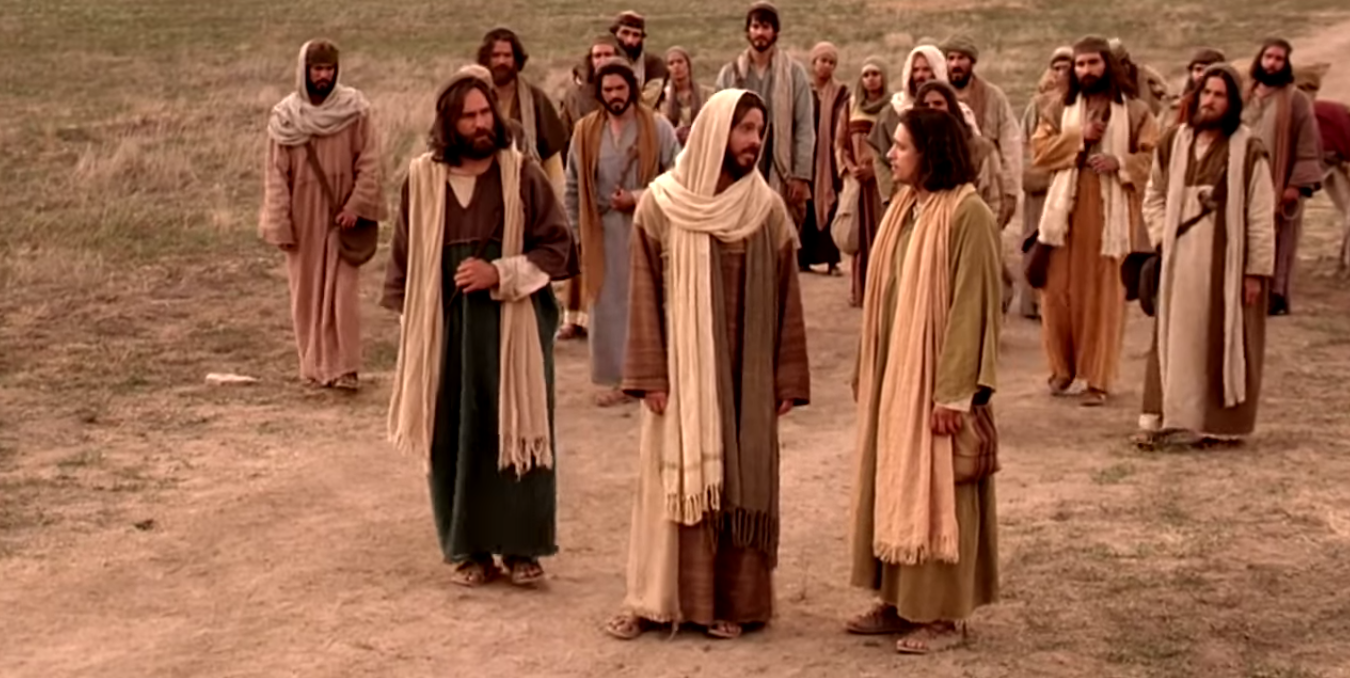 Jesus gazed at them. ‘For men’ he said, ‘it is impossible, but not for God: because everything is possible for God.’
Đức Giê-su nhìn thẳng vào 
các ông và nói: "Đối với loài người thì không thể được, nhưng đối với Thiên Chúa thì không phải thế, vì đối với Thiên Chúa mọi sự đều có thể được."
Peter took this up. ‘What about us?’ 
he asked him. ‘We have left everything 
and followed you.’
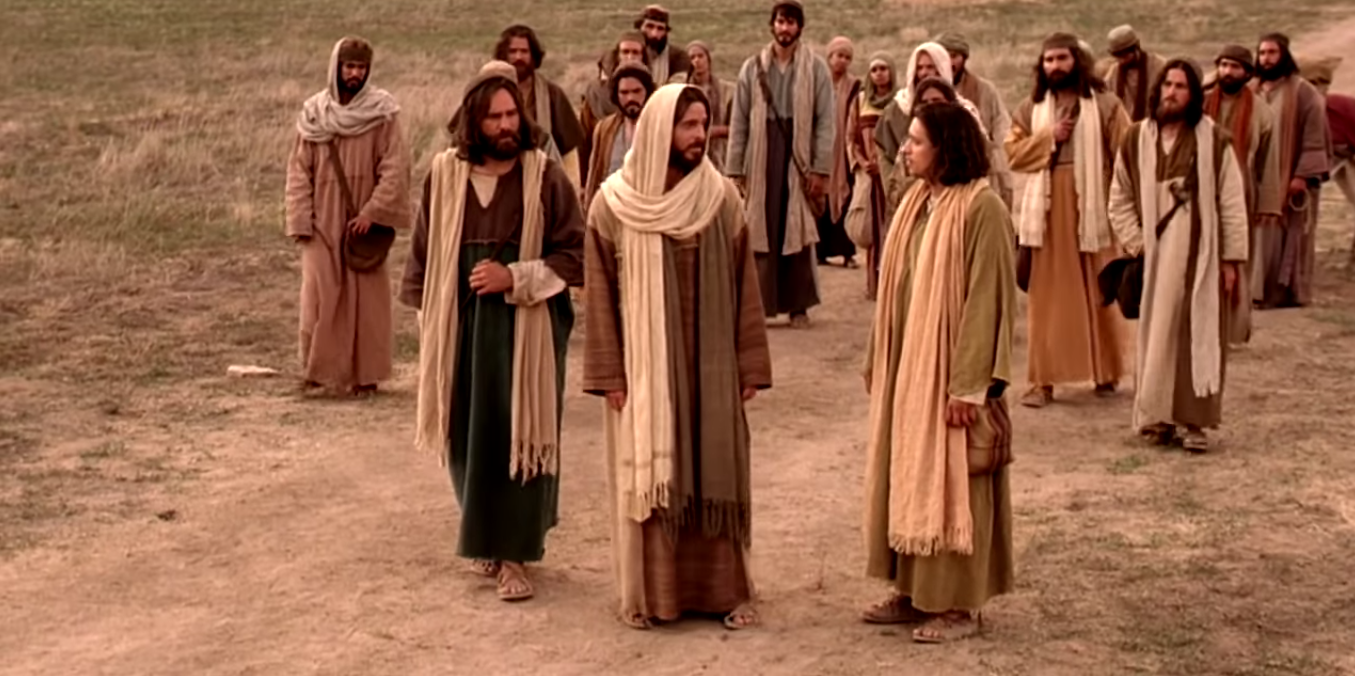 Ông Phê-rô lên tiếng thưa Người: 
"Thầy coi, phần chúng con, chúng con đã bỏ mọi sự mà theo Thầy!"
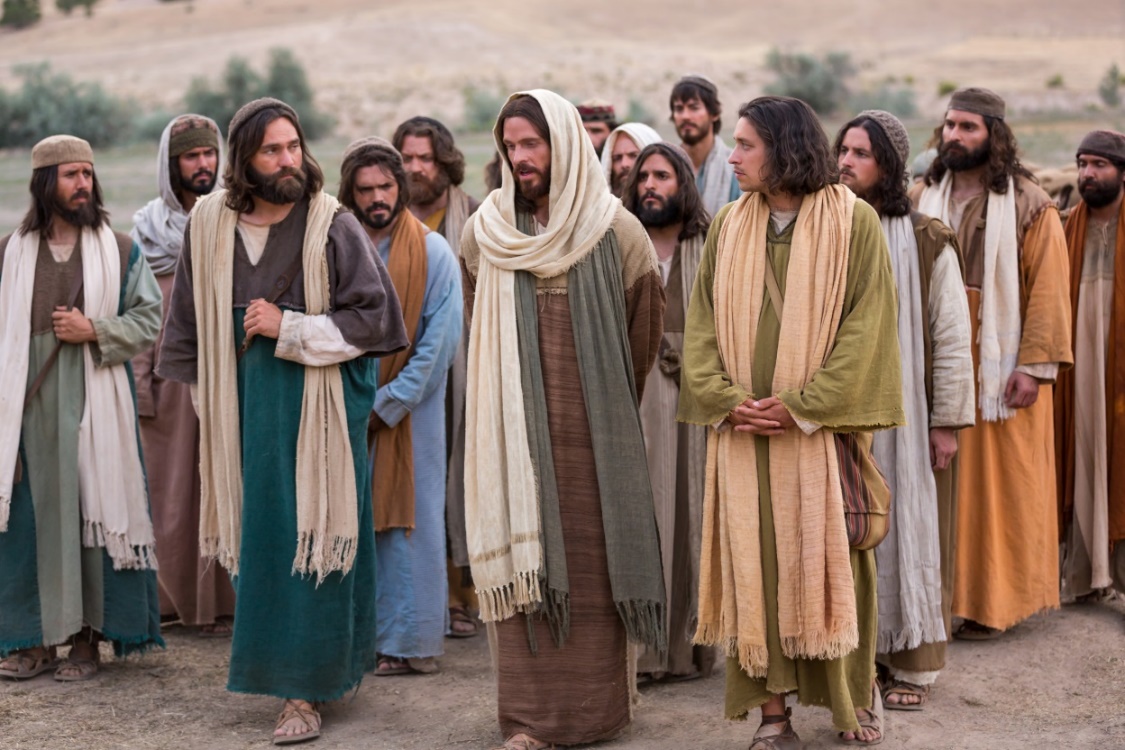 Jesus said, ‘I tell you solemnly, there is no one who has left house, brothers, sisters, father, children or land for my sake and for the sake of the gospel who will not be repaid a hundred times over,
Đức Giê-su đáp: 
"Thầy bảo thật anh em: Chẳng hề có ai bỏ nhà cửa, anh em, chị em, 
mẹ cha, con cái 
hay ruộng đất, 
vì Thầy và vì Tin Mừng,
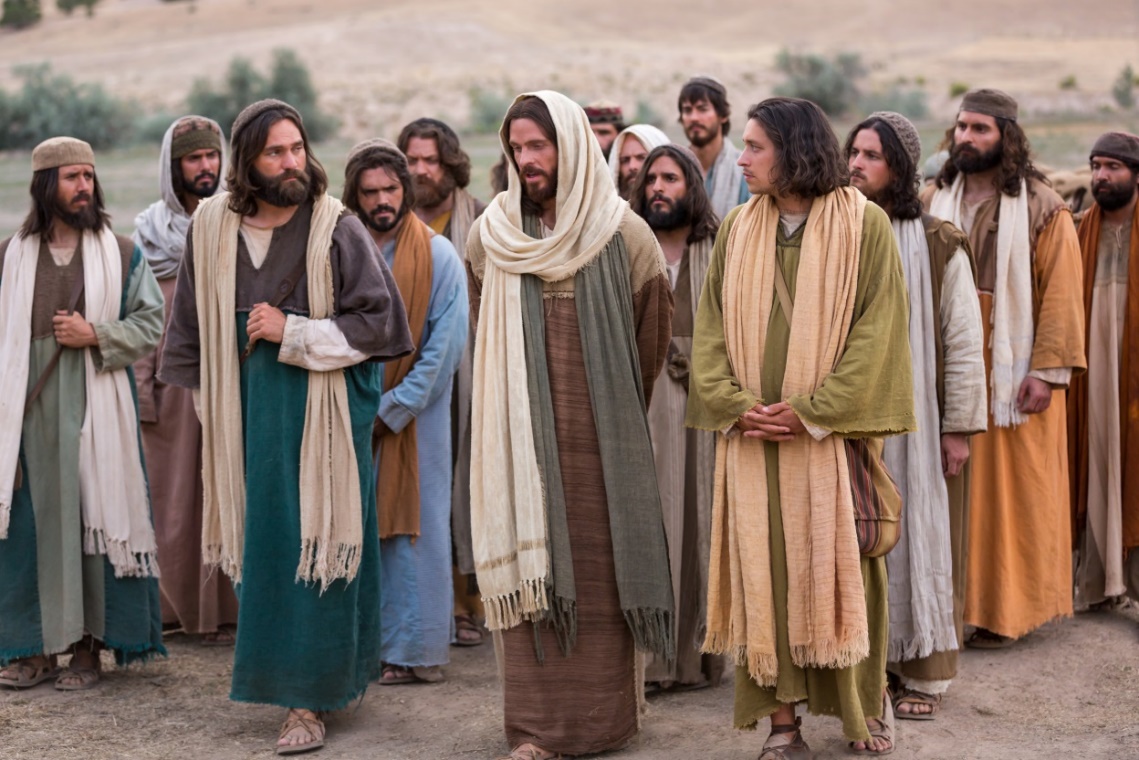 houses, brothers, sisters, mothers, children and land – not without persecutions – now in this present time and, in the world to come, eternal life.’…
mà ngay bây giờ, ở đời này, lại không nhận được nhà cửa, anh em, chị em, mẹ, con hay ruộng đất, gấp trăm, cùng với sự ngược đãi, và sự sống vĩnh cửu ở đời sau….
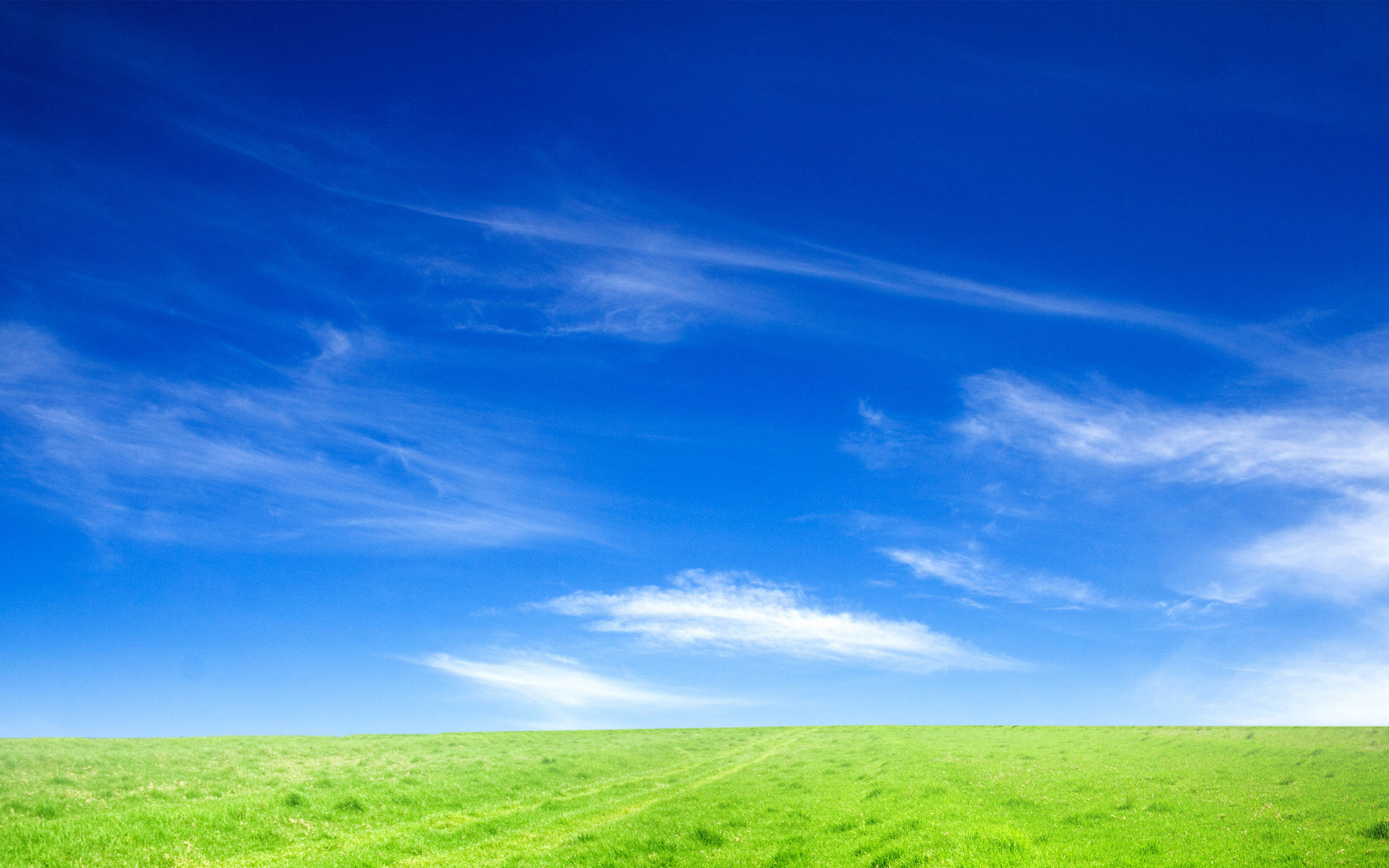 28th Sunday in Ordinary Time - Year B
Chúa Nhật 28 Thường Niên Năm B
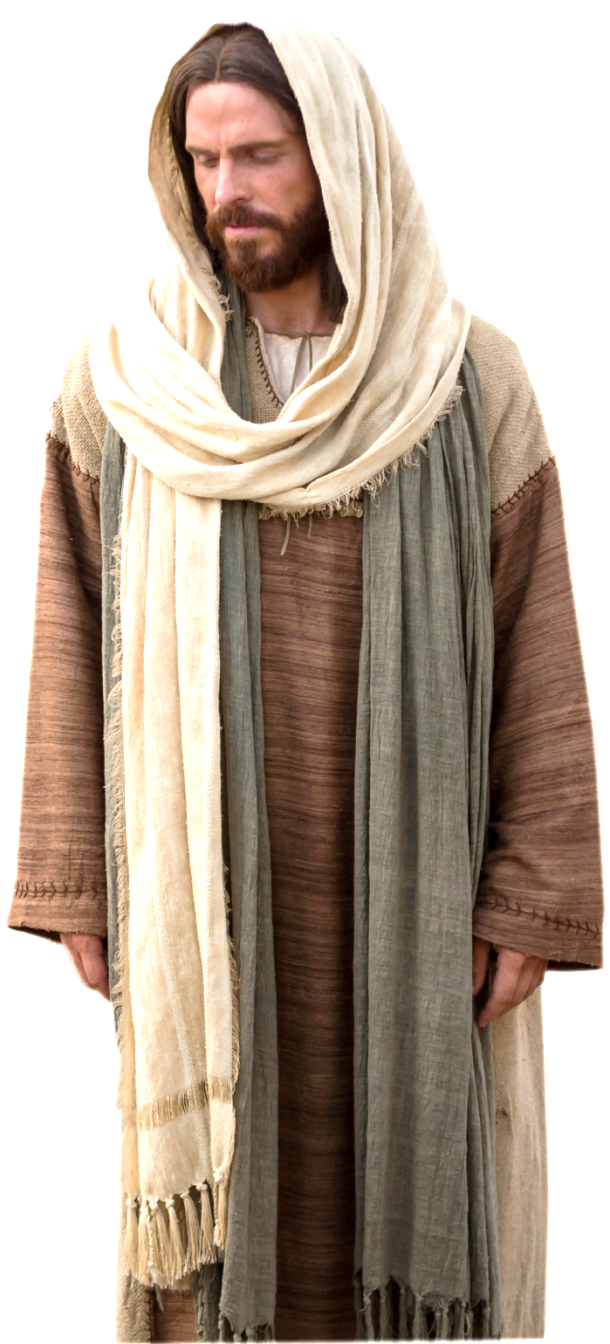 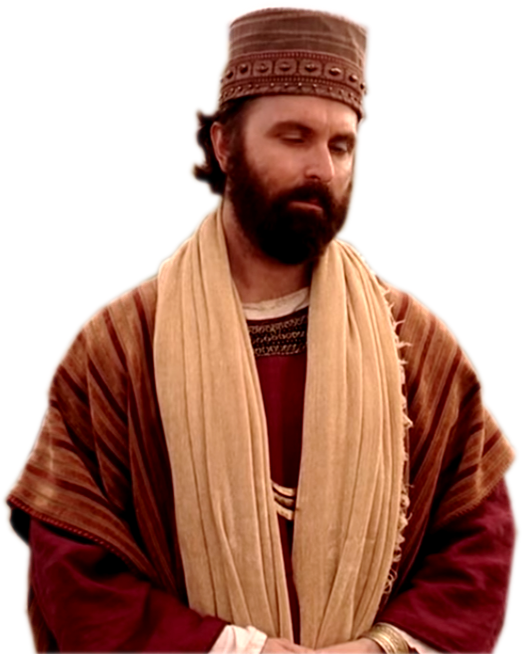 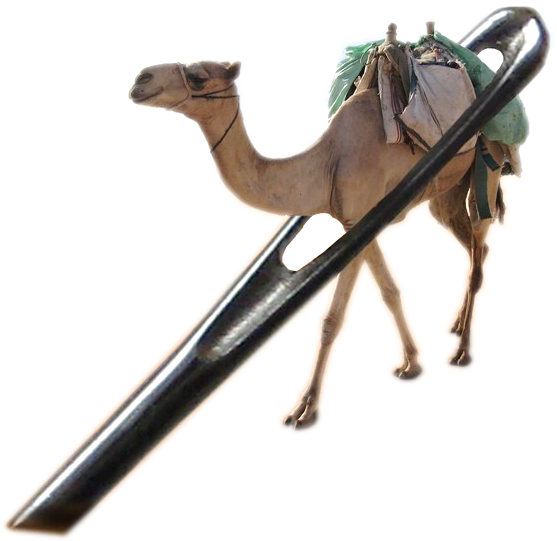 14/10/2018
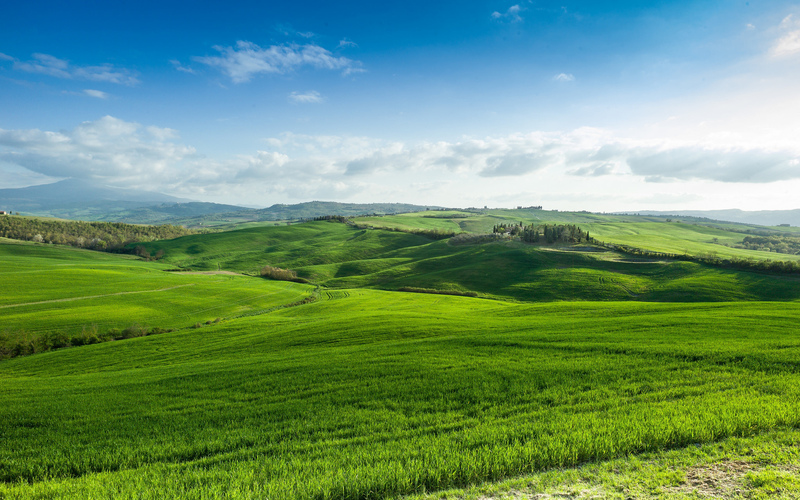 Chúa Nhật 28 Thường Niên Năm B
28th Sunday in Ordinary Time - Year B
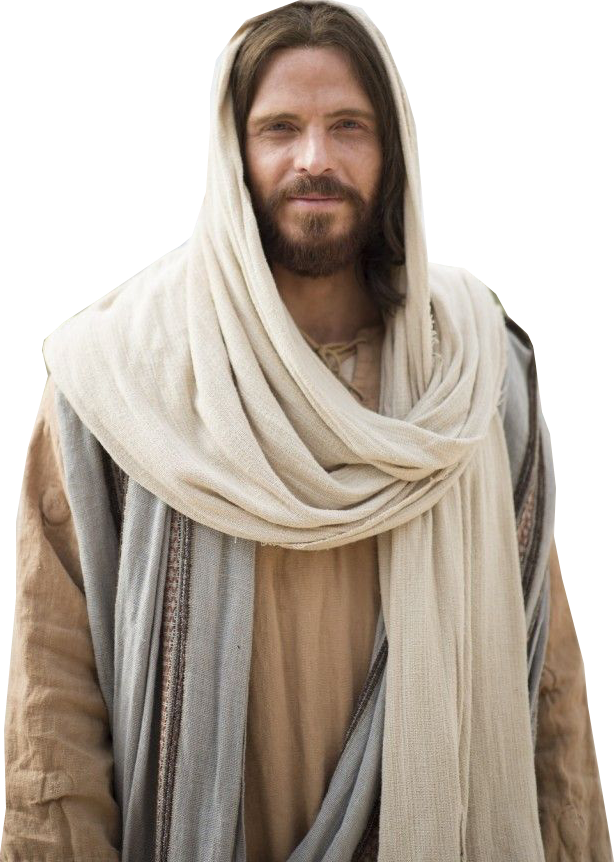 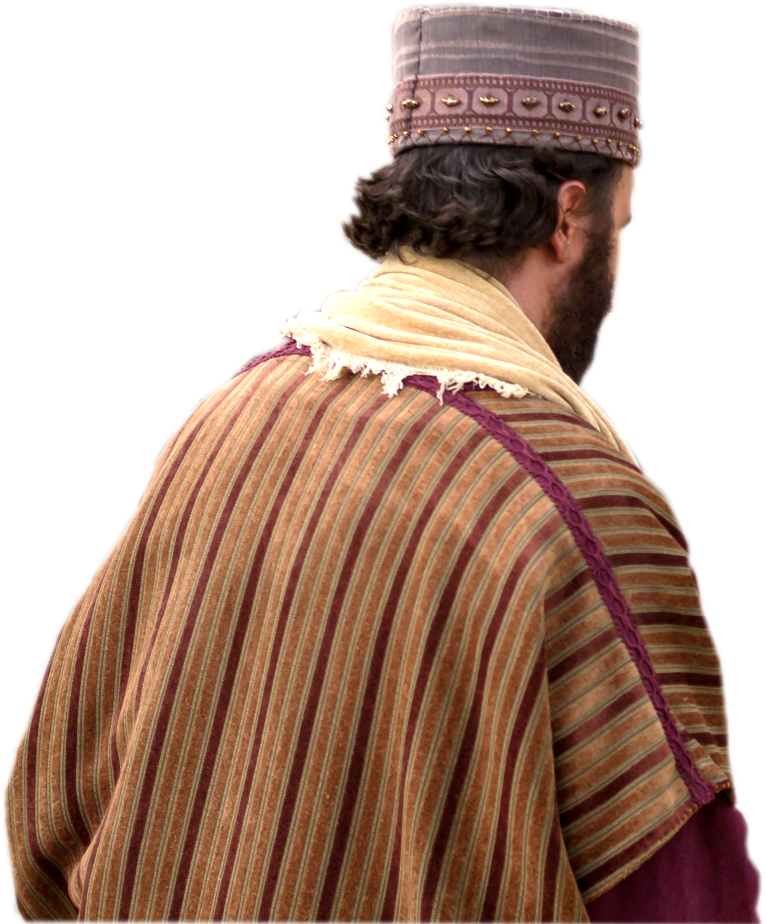 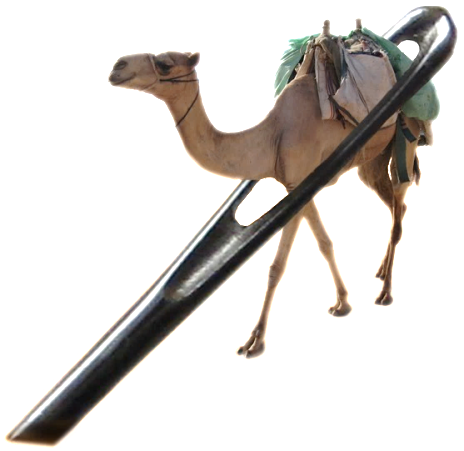 14/10/2018